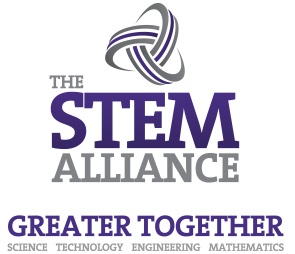 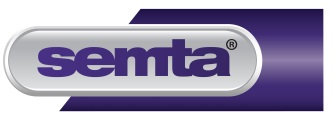 Recognising Opportunities to Include Functional Skills 
Maths
Lucy Crofts
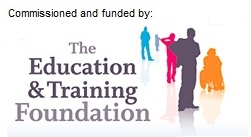 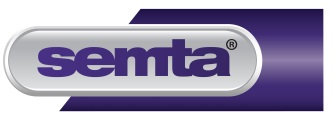 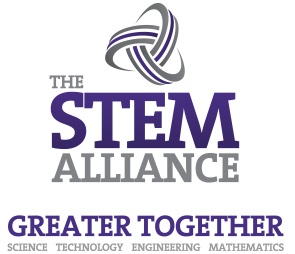 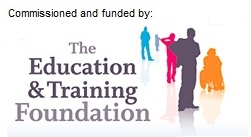 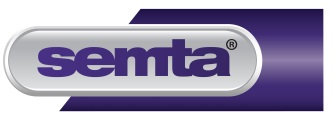 How many 
sweets in the jar?
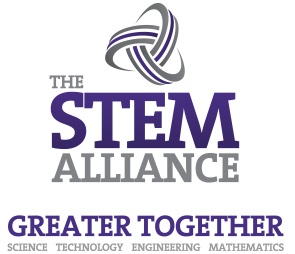 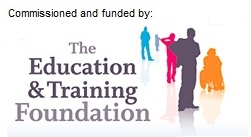 [Speaker Notes: Starter Activity-Learners will play the guess how many sweets in the jar game on arrival. Learners will write the figure on the whiteboard.  When all the learners have written down their guesses, the tutor will ask the learners to work out the range of guesses and will reveal the correct answer. 
Tutor will also ask learners to identify on a Post It note what they think the biggest challenge might be with regards to embedding function skills within sessions.
Prize for the Winner
Whiteboard
Marker Pens
Sweet Jar with Sweets
Post It Notes]
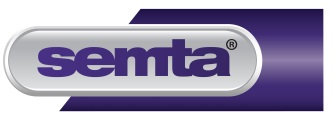 Including Maths 
& English……
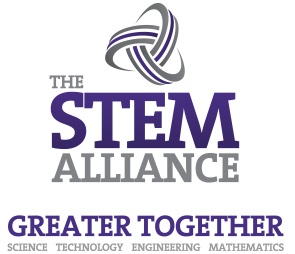 How ‘Confident’ Are You?
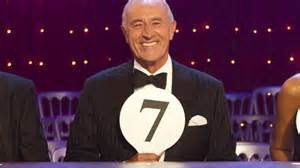 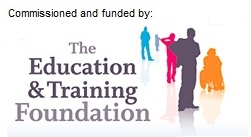 [Speaker Notes: Learners will use paper plates to rate themselves 1-10 to identify how confident they feel with regards to embedding Maths & English.

Tutors will line up in numerical order and will work out an average score. 

Tutor will use direct questioning to explore why learners feel the way that they do.]
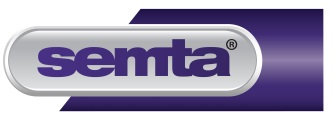 Including Maths 
& English……
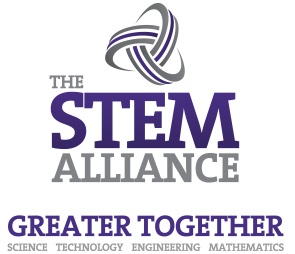 Averages
Mean – Add up all the numbers, then divide by how many numbers there are
Mode – The number which appears most often
Median – is the “middle number”
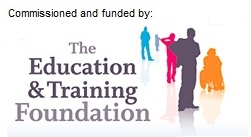 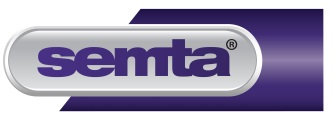 Why are Functional 
Skills Important?
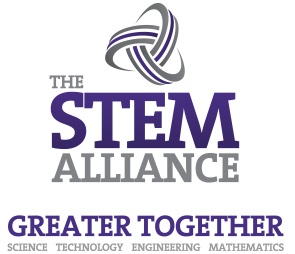 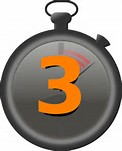 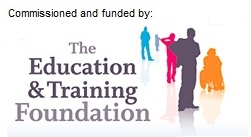 [Speaker Notes: Learners will have 3 minutes to identify as many reasons as they can think of as to why functional skills are important to learners and their progression. 

Tutor will lead the discussion and discuss points raised by recently Ofsted report. 

Tutor will encourage learners to think specifically about their own learner needs.

Flipchart Paper
Timer
Marker Pens]
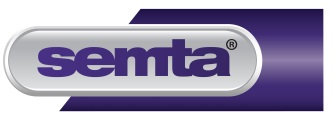 Why are Functional 
Skills Important?
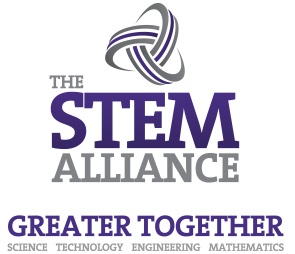 ‘One in five children do not achieve the expected literacy levels by the end of primary school’.

‘One in three from ‘disadvantaged’ backgrounds.’

‘One in seven adults, as many as five million people, lack basic literacy skills’.

‘Too many young adults lack the functional skills to make their way in the modern world’.


Reference: www.ofsted.gov.uk
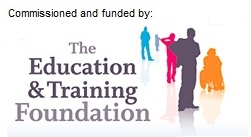 [Speaker Notes: Learners will have 3 minutes to identify as many reasons as they can think of as to why functional skills are important to learners and their progression. 

Tutor will lead the discussion and discuss points raised by recently Ofsted report. 

Tutor will encourage learners to think specifically about their own learner needs.

Flipchart Paper
Timer
Marker Pens]
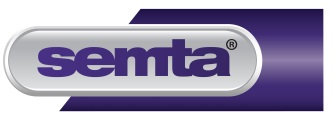 What could we do?
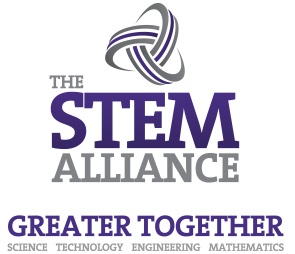 The Box
..of…………
Delights
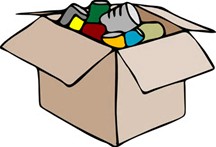 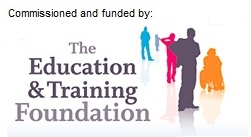 [Speaker Notes: Learners will each be given a box containing a toolkit of resources, for each resource learners will identify one way that it could be used to embed maths within their subject specialism. 

Learners will then feedback their ideas as a group. 

Tutor will reinforce the discussion using theory on the PowerPoint.

Box to contain:
Paper Plates
Tape measure
String
Tube of Smarties
Stop Watch
Play money
Lego
Thermometer 
Pack of cards
Graph paper
Calculator
Clock]
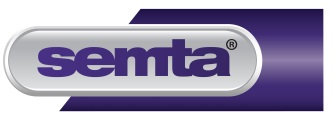 Maths Examples
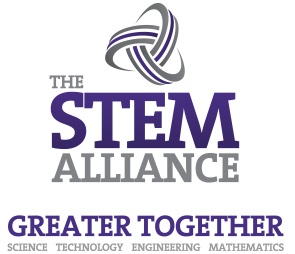 Shape, Space and Measure
area, perimeter, volume, shapes

Averages
speed, weight, spend

Data Handling
questionnaire data, pie charts, bar charts

Ratio and Proportion
recipes, hair colour, mortar

Time
target setting, hair colour, estimation
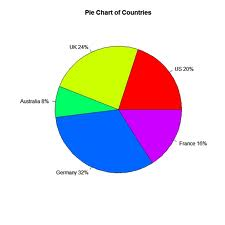 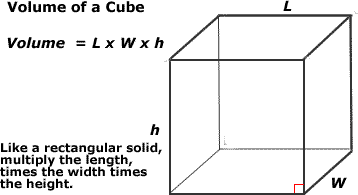 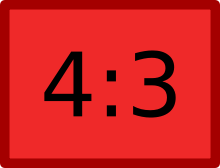 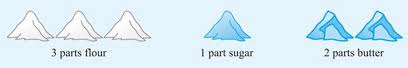 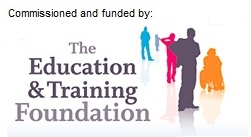 [Speaker Notes: Tutor will feed back ideas to learners]
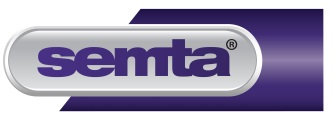 Maths Examples
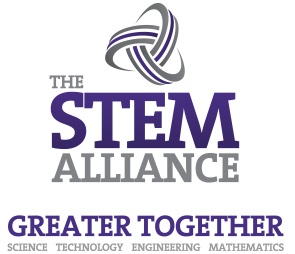 Fractions, Decimals and Percentages
money, VAT, ordering stock

Formulae
BMI, area, perimeter 

Calculations
money, budgets, wages

Conversions
measurement, money
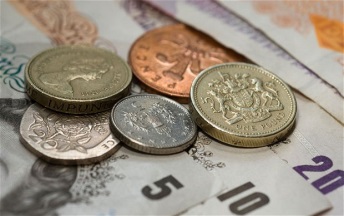 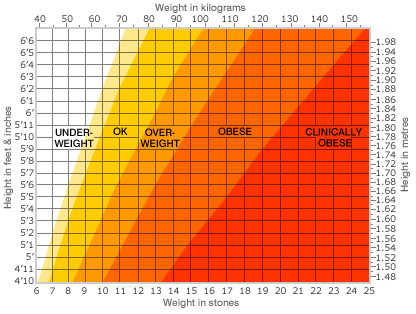 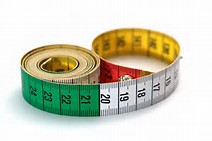 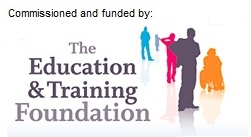 [Speaker Notes: Tutor will feed back ideas to learners]
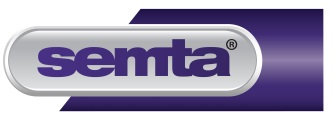 Session Outcomes
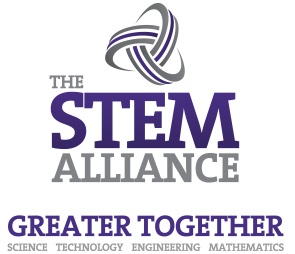 When did we?  How did we?
Explore how to recognise opportunities to include Maths within teaching, learning and assessment
Create an action plan to record ideas and future proprieties
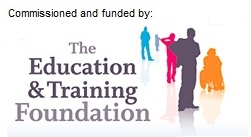 [Speaker Notes: Introduce the session outcomes]
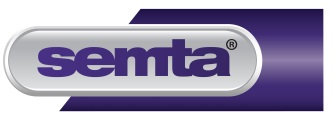 Any Questions?
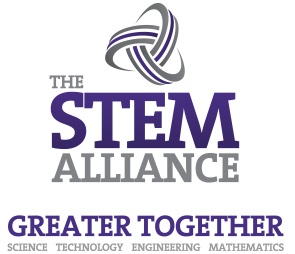 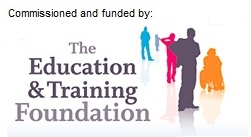 [Speaker Notes: Any Questions?]
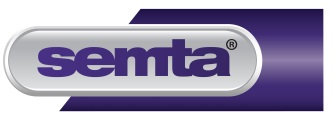 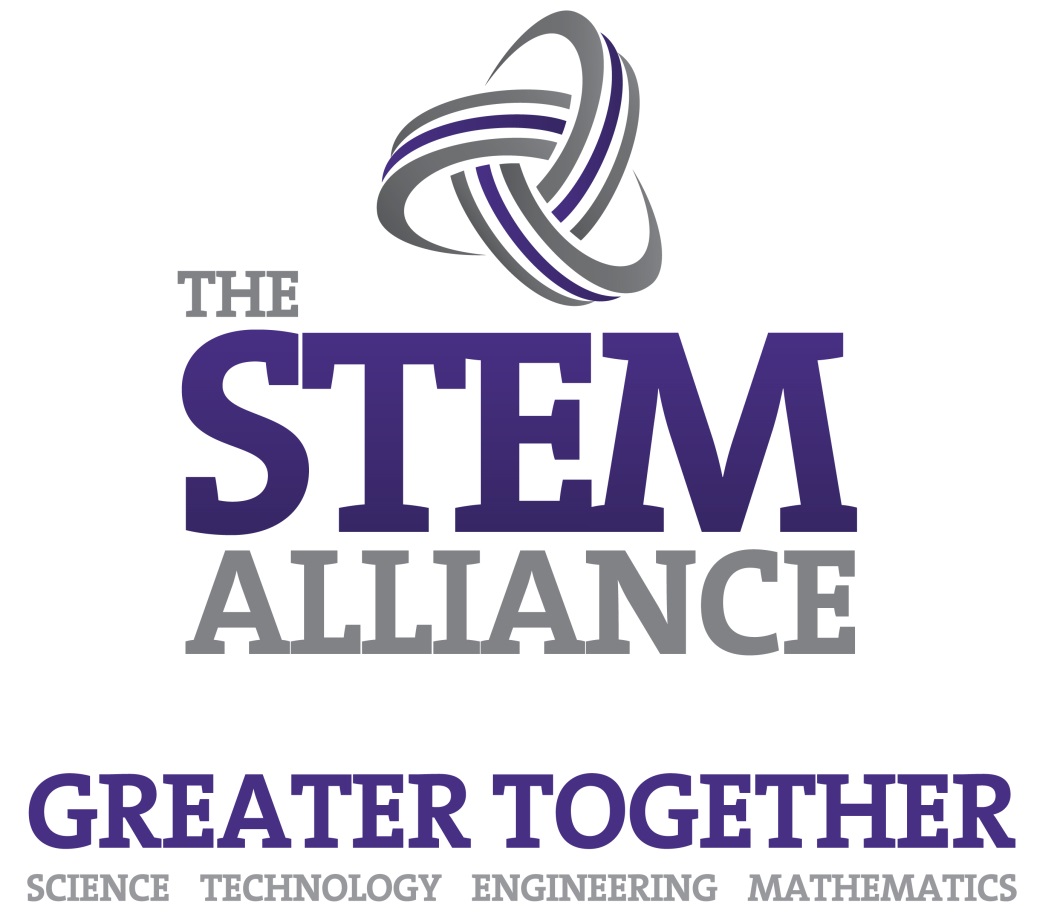 For further information please contact The STEM Alliance enquiries@STEMalliance.uk or visit www.STEMalliance.uk
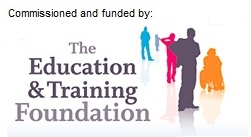